La Teoria della Trappola Malthusiana
Thomas Malthus (1766-1834)  “Essays on the Principle of Population” (1798).
Rapporto tra popolazione e risorse alimentari (superficie coltivabile).
La crescita delle risorse è lineare, quella della popolazione geometrica (esponenziale).
In passato, in particolare nel Medio Evo soprattutto nel XIV secolo (1316) ci furono molte carestie
Sulla base dei dati che Malthus raccolse la popolazione risultava raddoppiarsi ogni 25 anni.
Deficit
Crescita demografica
Crescita delle risorse
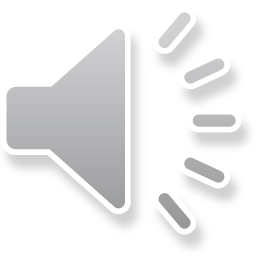